Д
е
и
я
и
ж
н
в
П
Правила 
Дорожного 
Движения
в
л
а
и
р
а
П
о
Д
р
о
о
о
г
н
ж
Тема: «Правила дорожного движения»
Цель: Закрепление навыков безопасности поведения на дороге.
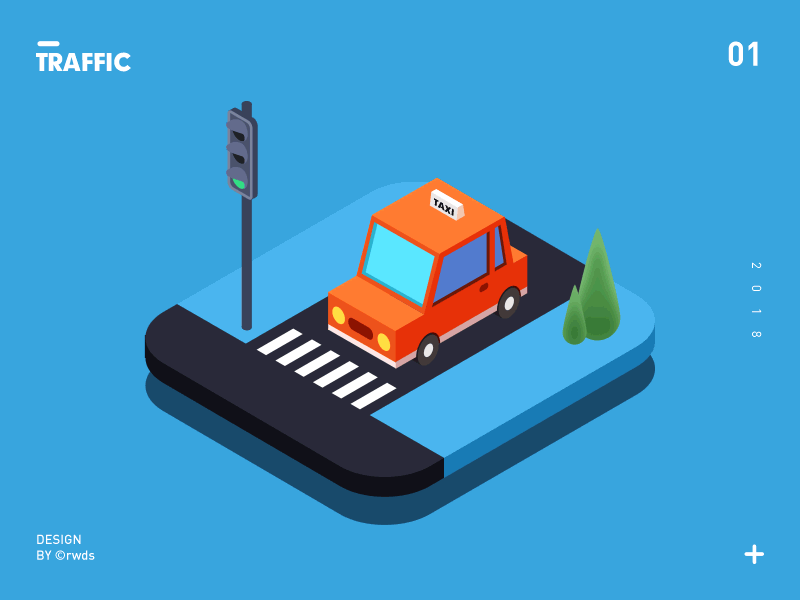 1 станция «История ПДД»
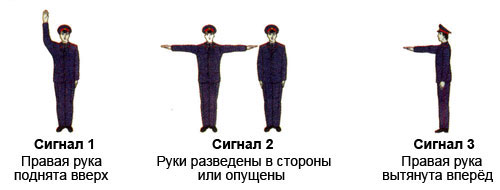 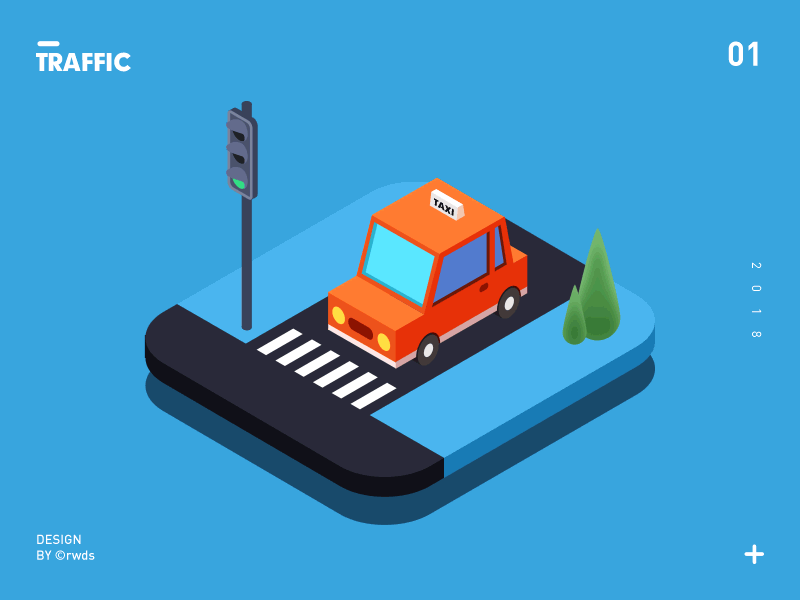 2 станция «Интересный вопрос»
Зебра
Регулировщик
Жезл
Дорога
Перекрёсток
Фары
Светофор
Зелёный
Тротуар
Остановка
Транспорт
Водитель
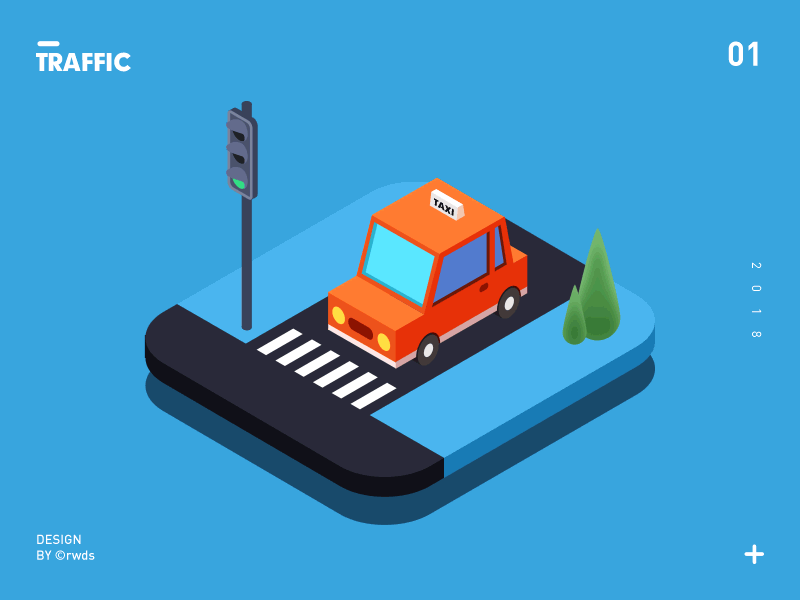 3 станция «Дорожные знаки»
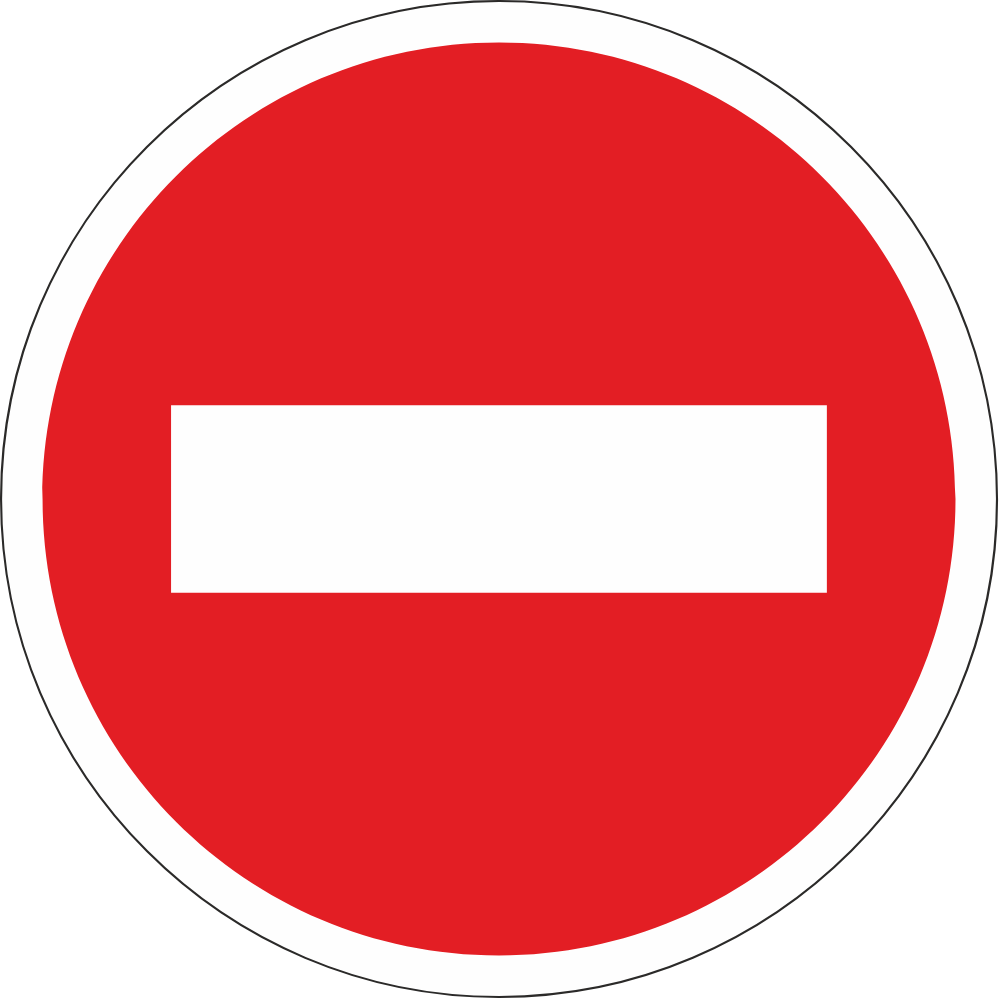 Въезд запрещён
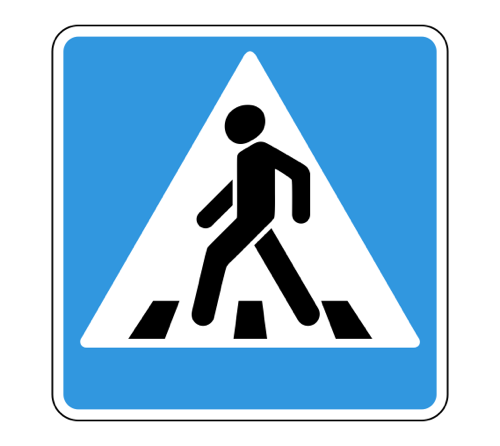 Пешеходный переход
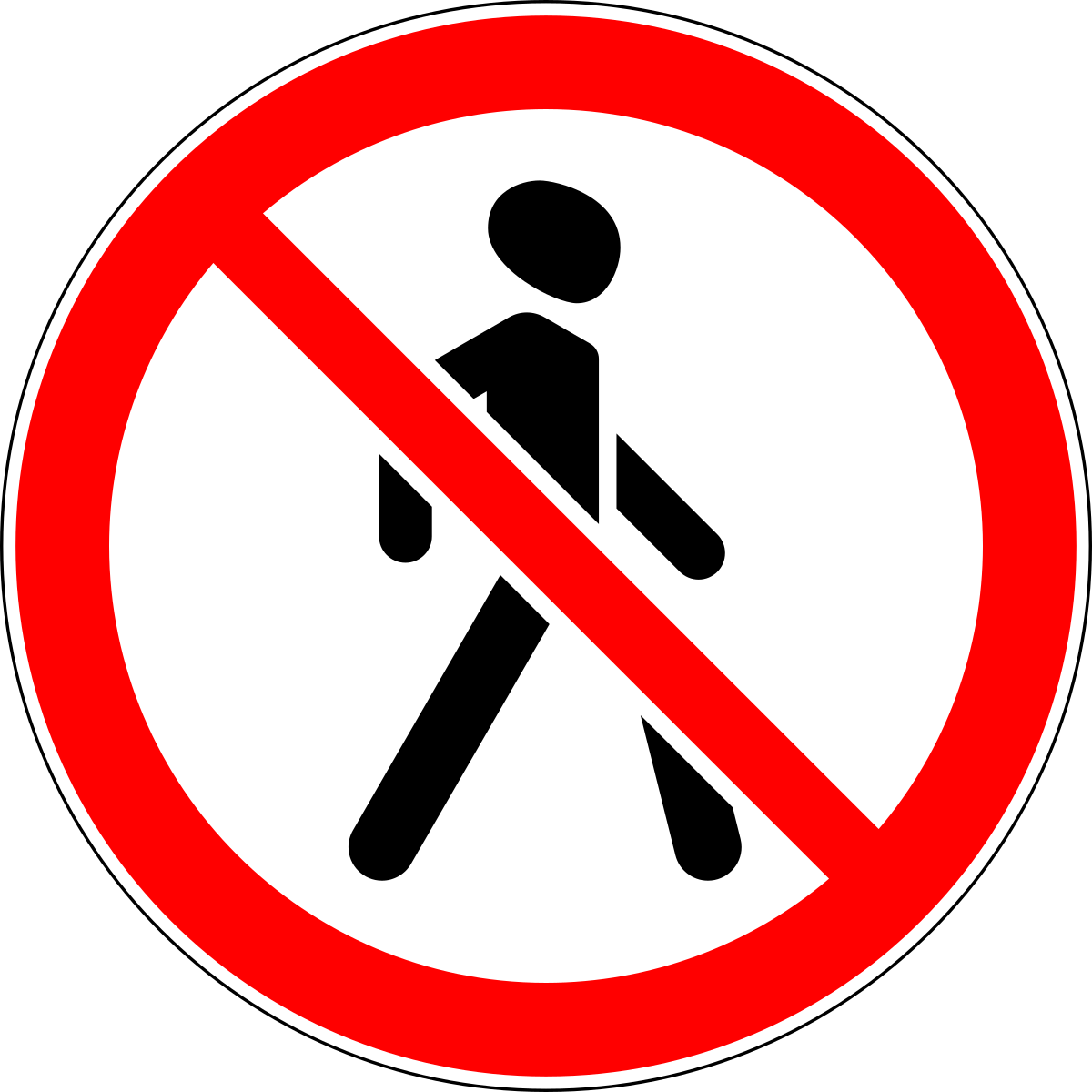 Движение пешеходов запрещено
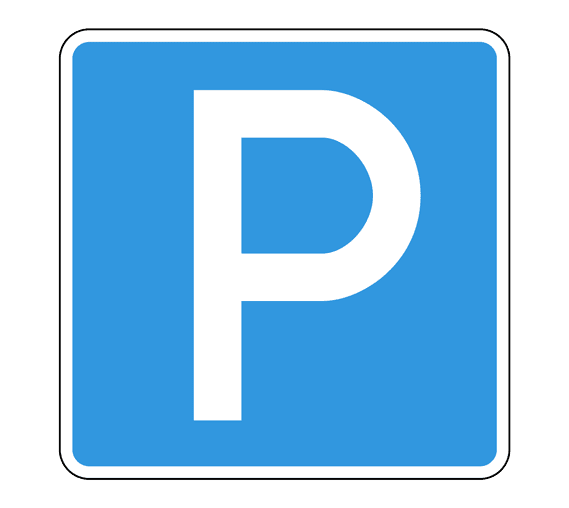 Место стоянки
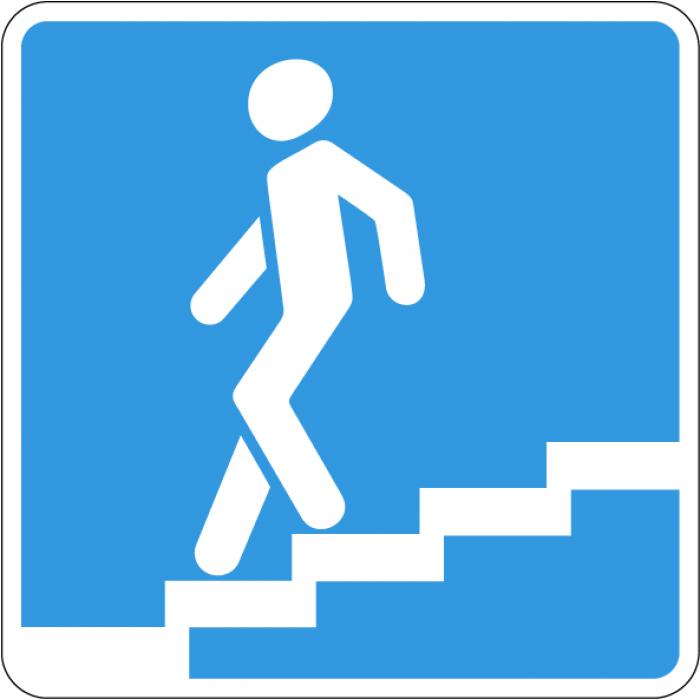 Подземный переход
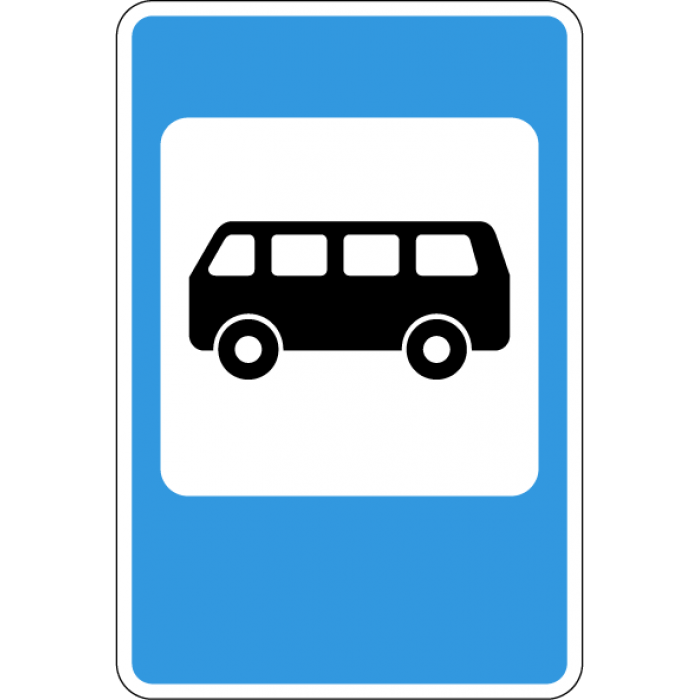 Место остановки 
автобуса
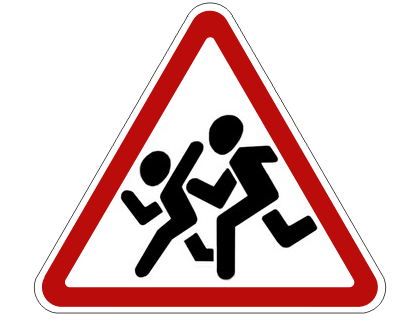 Осторожно, дети
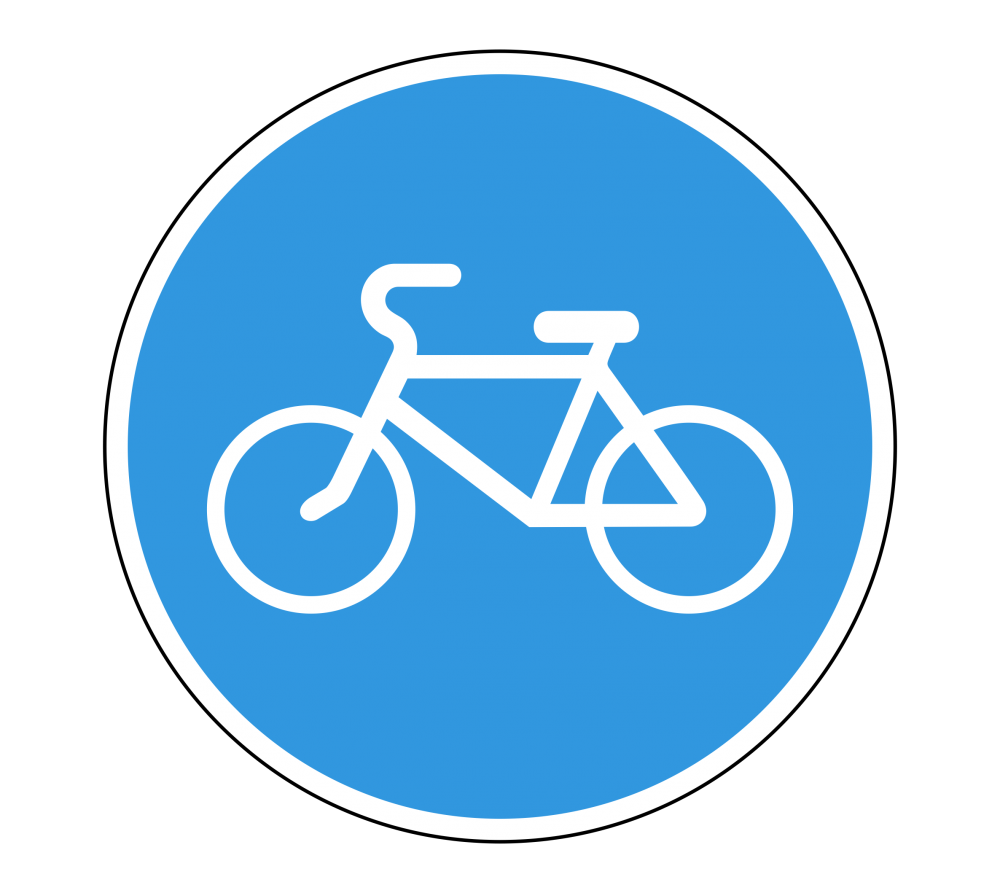 Велосипедная дорожка
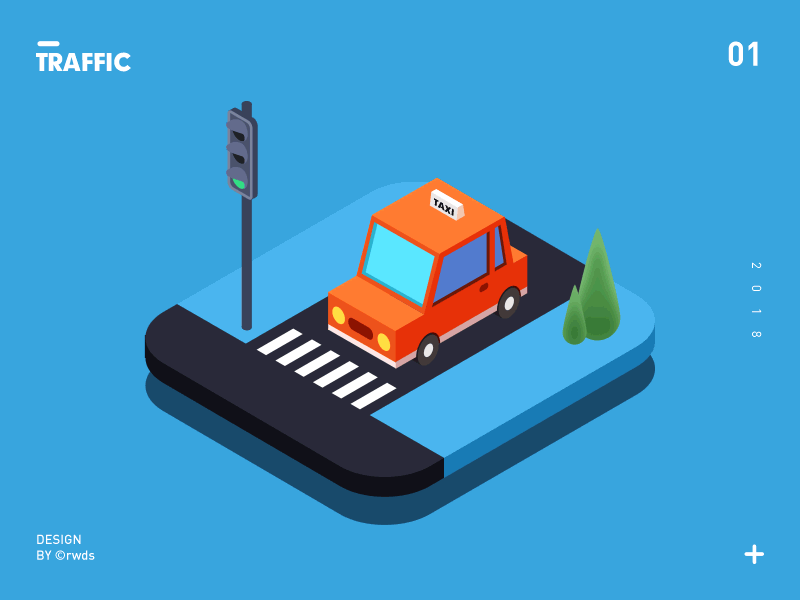 4 станция «Дорожные ситуации»
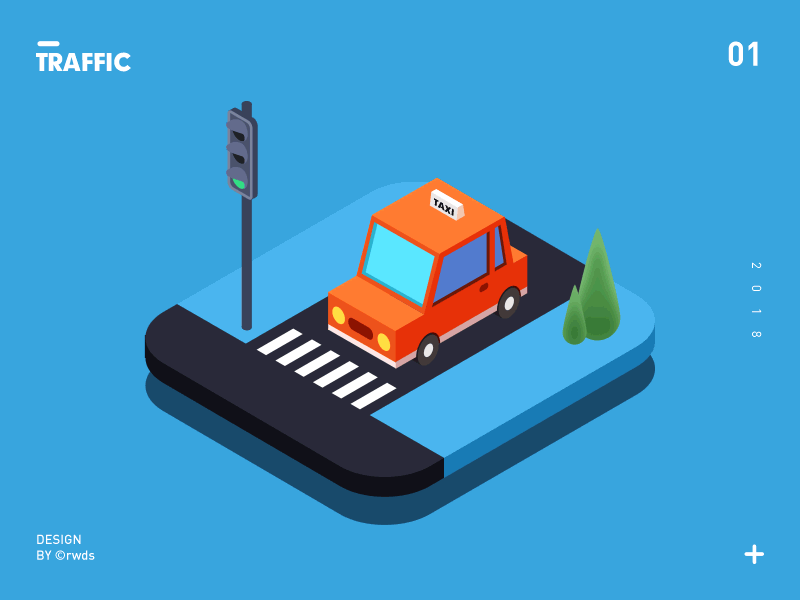 5 станция «Дорожные загадки»
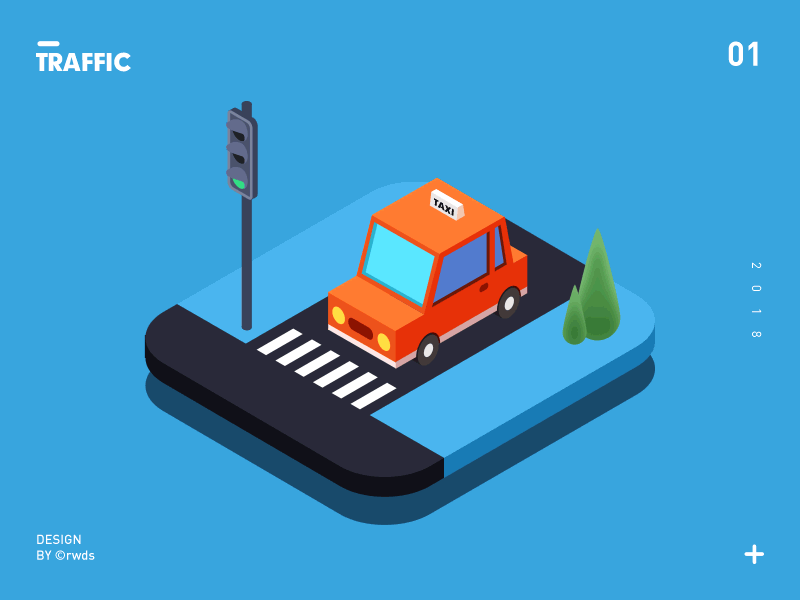 6 станция «Школа»
Сегодня я повторил… 
Было интересно… 
Было трудно… 
Я понял, что…
Меня удивило…